Handicamp Norway 2014
Et samarbeidsprosjekt, på vegne av NORFO, mellom Rotary, Inner Wheel og Rotaract. Ledende klubb 2014 Færder RK.
Administrator Gisle Bjørnstad
Handicamp Norway, kortfakta
En internasjonal aktivitetsleir for fysisk funksjonshemmede, med eller uten ledsagere.
Antall deltagere 50 funksjonshemmede og 50 ledsagere.
Administrasjon og ledelse, ca 20 personer
Alder: 18 – 28 år
Må beherske engelsk, som er kommunikasjonsspråket
Må ha en fysisk funksjonshemming
Tid og sted:
Søndag 20 juli til lørdag 2 august 2014.Haraldvangen Kurs og konferansesenter i Hurdal kommune
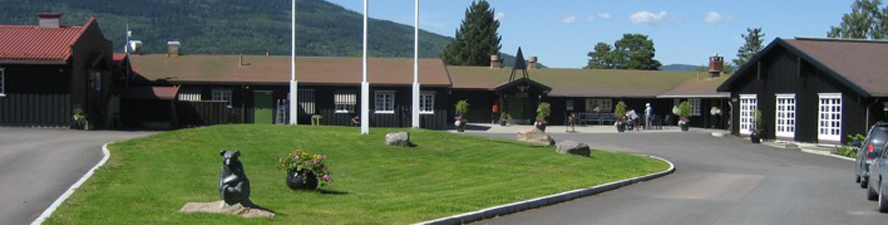 Kontakt
Deltagelse/påmelding dugnad til Vigdis Kittang Ramstad  telefon 977 64 515 eller vkiram@online.no
Spørsmål om mulighet for bidrag rettes til Gisle Bjørnstad telefon 930 91 000 eller gisle@bjornstad.biz eller secretary@handicamp.no
Kontonummer er: 5081.08.31682,
 	Norsk Rotary Forum, v/Ingrid Berget, Ulstrups vei 7, 3960 STATHELLE